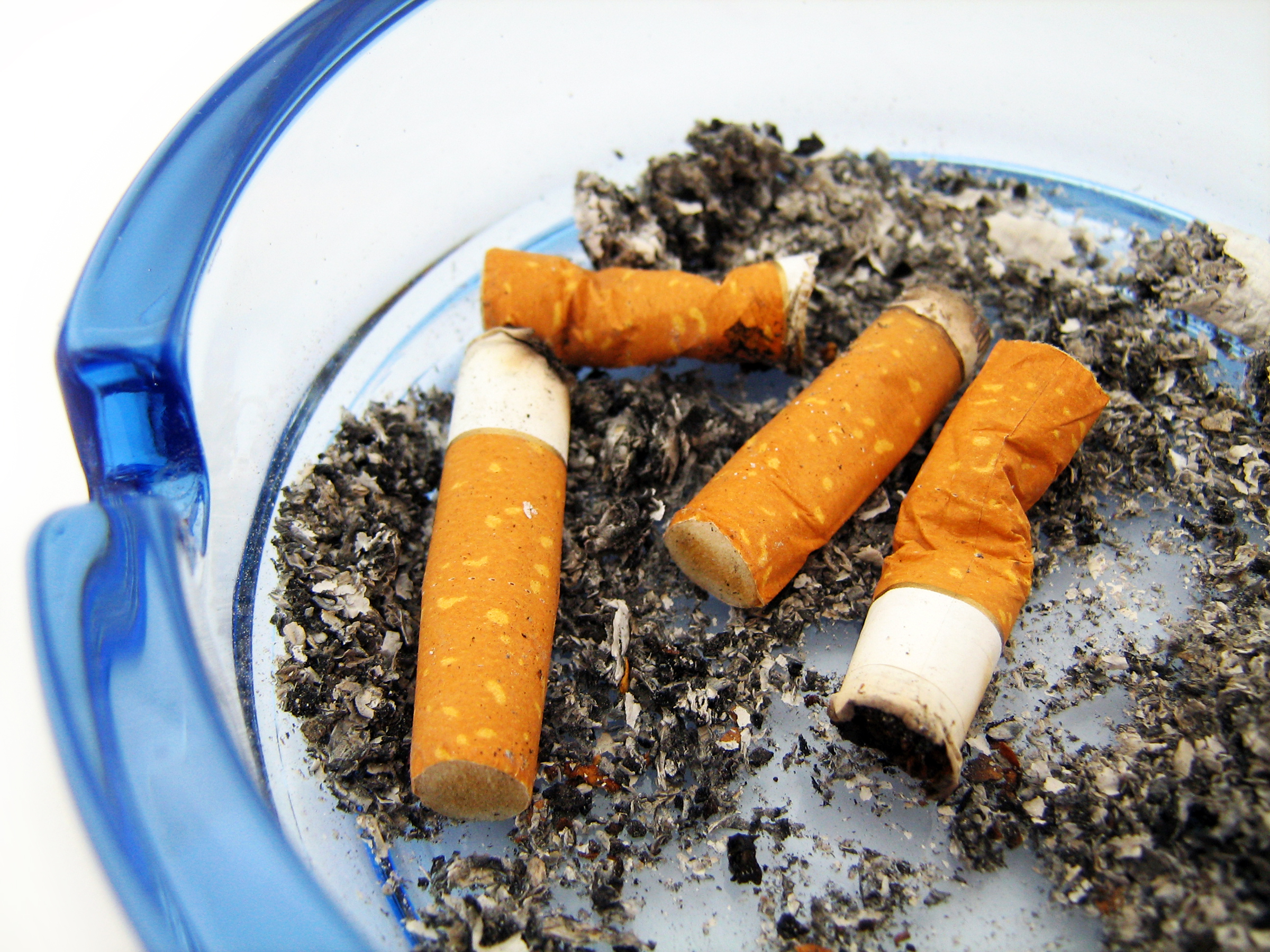 TABACO
16 e 17 de novembro 
2012
ZER
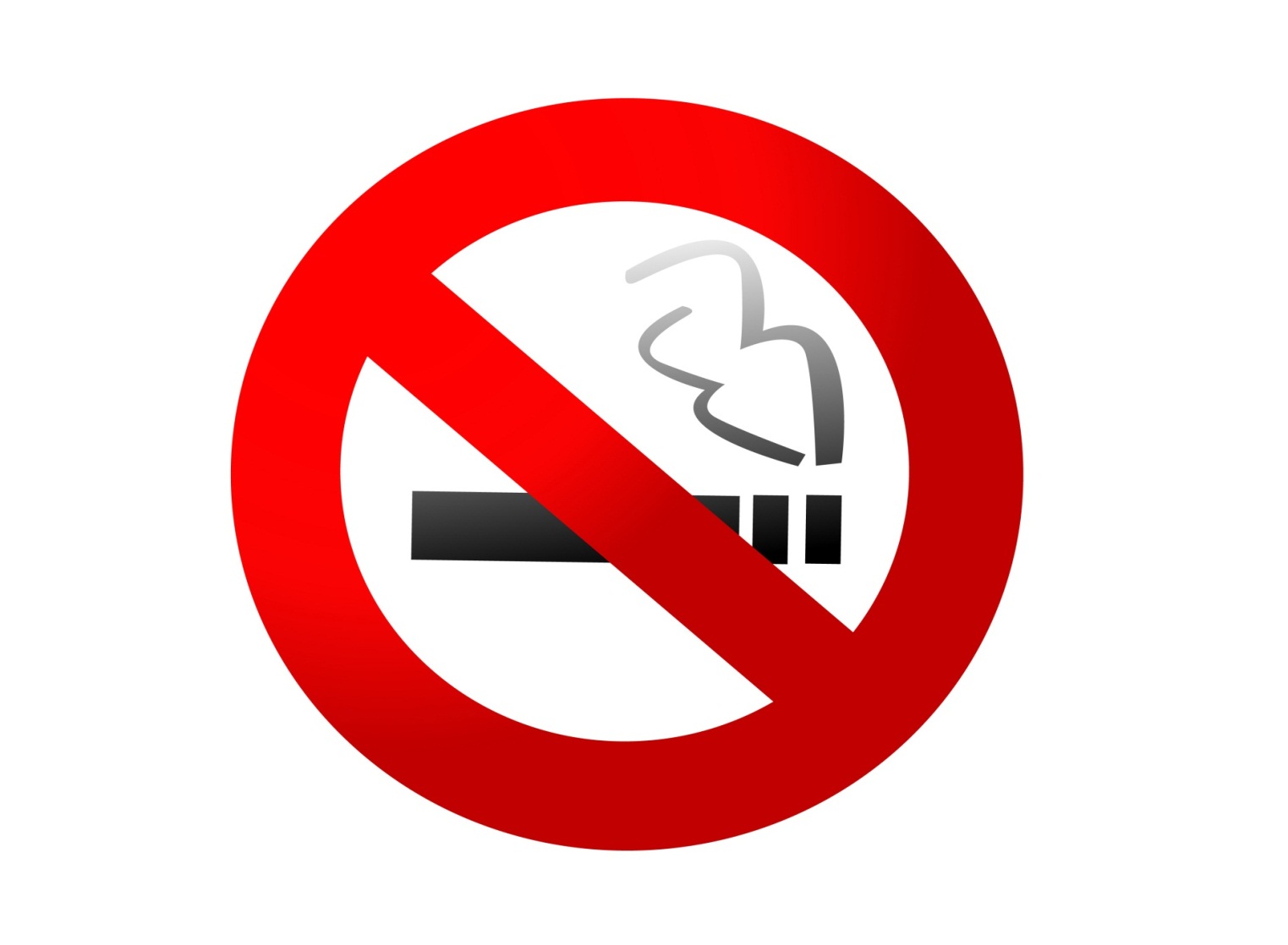 Campanha de Prevenção Tabágica
Unidade curricular de
 Educação para a Saúde
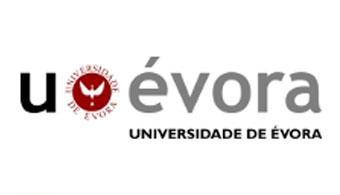 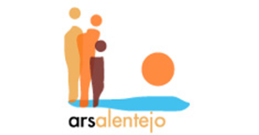 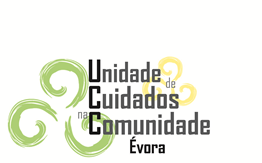